Проект 12.04.2022
ОПРОС
Впечатление от взаимодействия с ЦЗН
5. В какой мере Вы согласны со следующим  утверждением:
«Мои личные обстоятельства были учтены сотрудниками ЦЗН при оказании услуг»
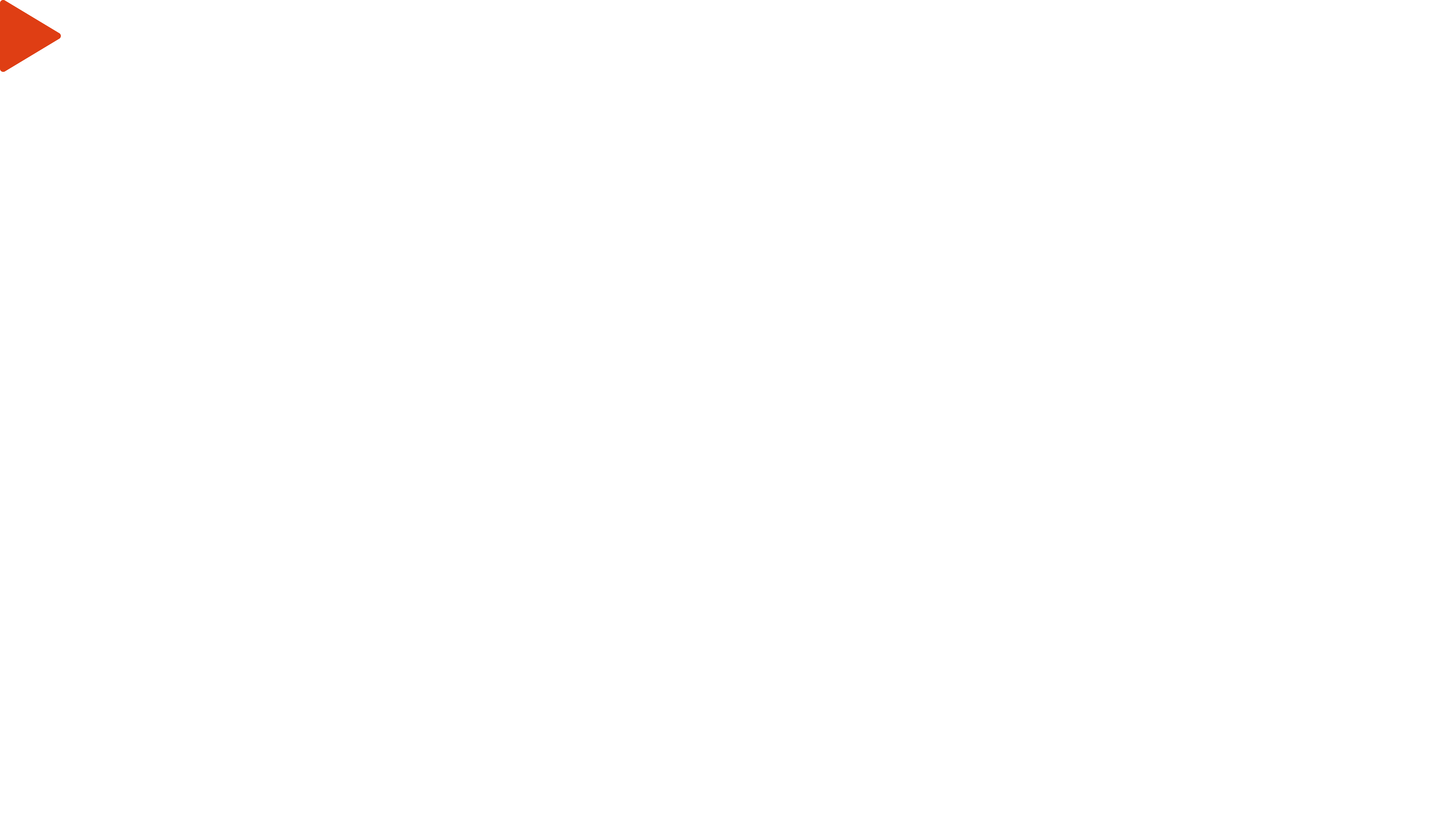 Уважаемый клиент, пожалуйста, прочтите это перед прохождением опроса!

Мы стараемся стать лучше для Вас: оптимизировать наши услуги сервисы, делать комфортным Ваше пребывание в ЦЗН, изучать и совершенствовать каналы взаимодействия с Вами.
Пожалуйста, уделите нам не более 10 минут, чтобы пройти опрос по итогам Вашего посещения ЦЗН.
Большинство вопросов подразумевают оценку согласия с утверждением, где 10 – полностью согласен, 0 – абсолютно не согласен.  
Для изучения Вашего впечатления от взаимодействия с ЦЗН мы подготовили 15 вопросов, но в конце анкеты мы попросим Вас немного рассказать о себе – так мы сможем Вас лучше узнать и ориентироваться в своей работе на Ваши потребности и пожелания.
1
1
1
1
2
2
2
2
3
3
3
3
4
4
4
4
5
5
5
5
6
6
6
6
7
7
7
7
8
8
8
8
9
9
9
9
10
10
10
10
1. В какой мере Вы согласны со следующим  утверждением:
«Я считаю свое обращение в ЦЗН полезным»
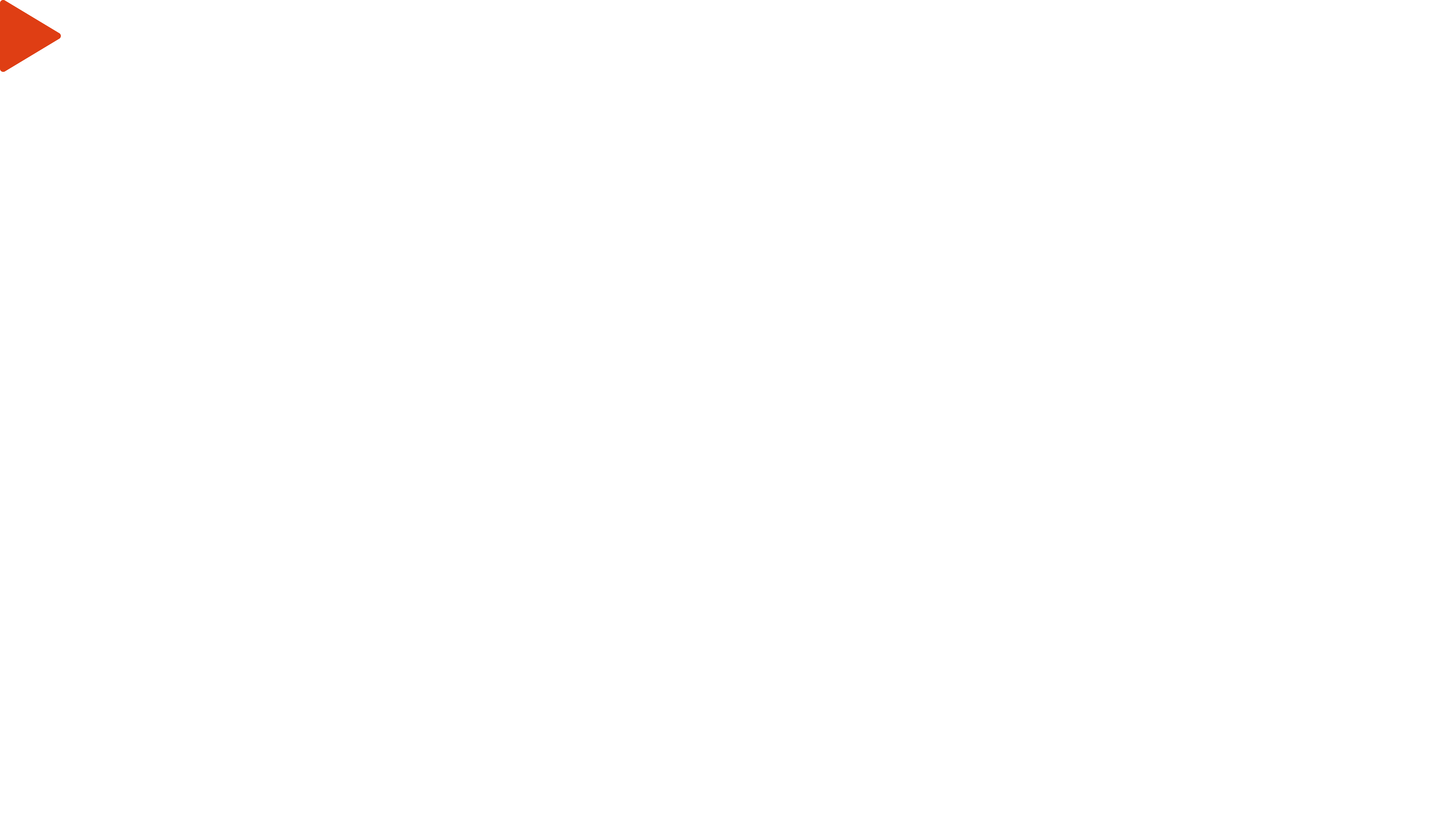 3. В какой мере Вы согласны со следующим утверждением:
«Мне было легко добраться до ЦЗН»
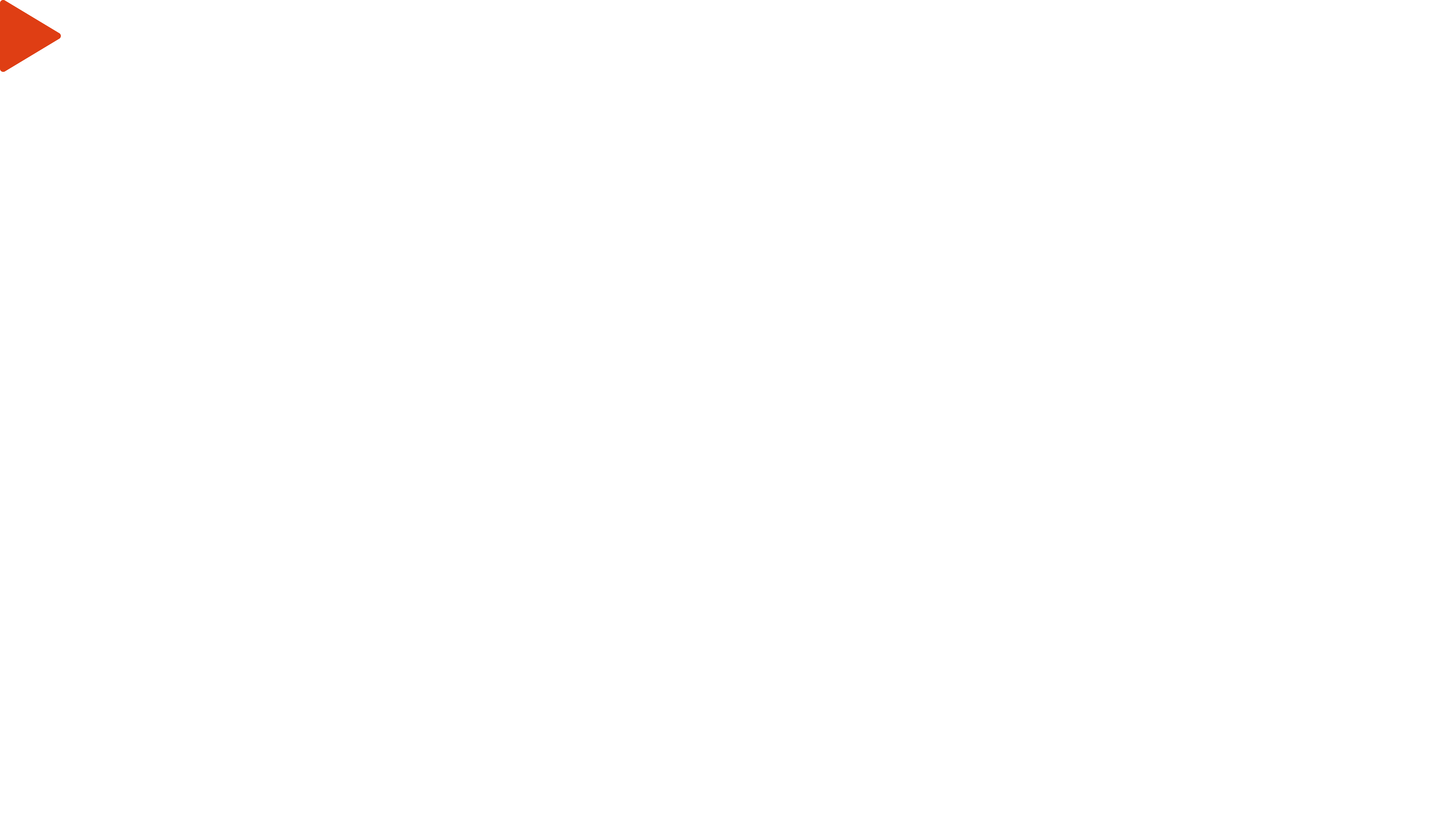 2. В какой мере Вы согласны со следующим утверждением:
«Мое пребывание в ЦЗН было комфортным»
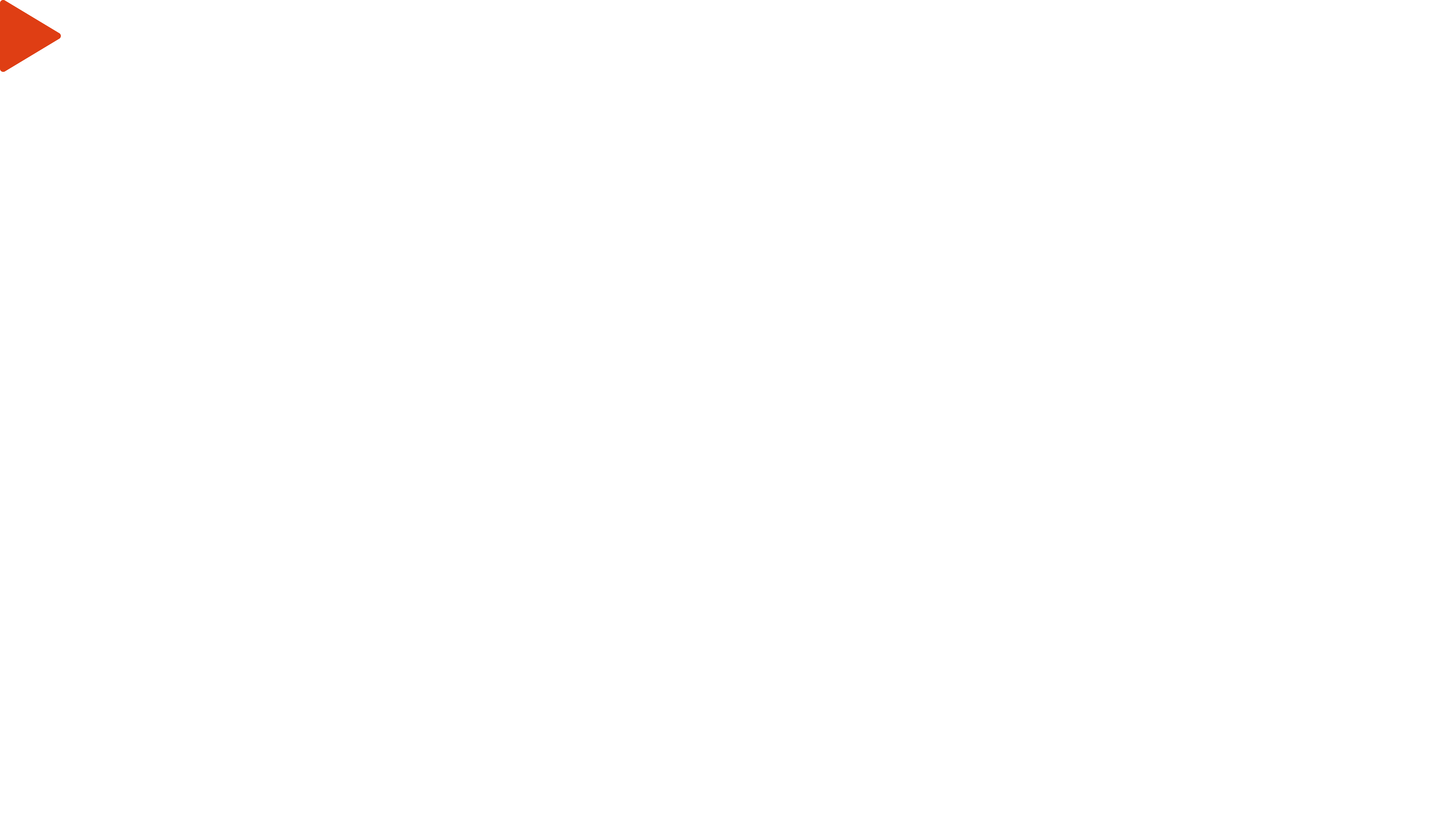 4. Есть ли у Вас личный, закреплённый за Вами консультант (куратор)?»
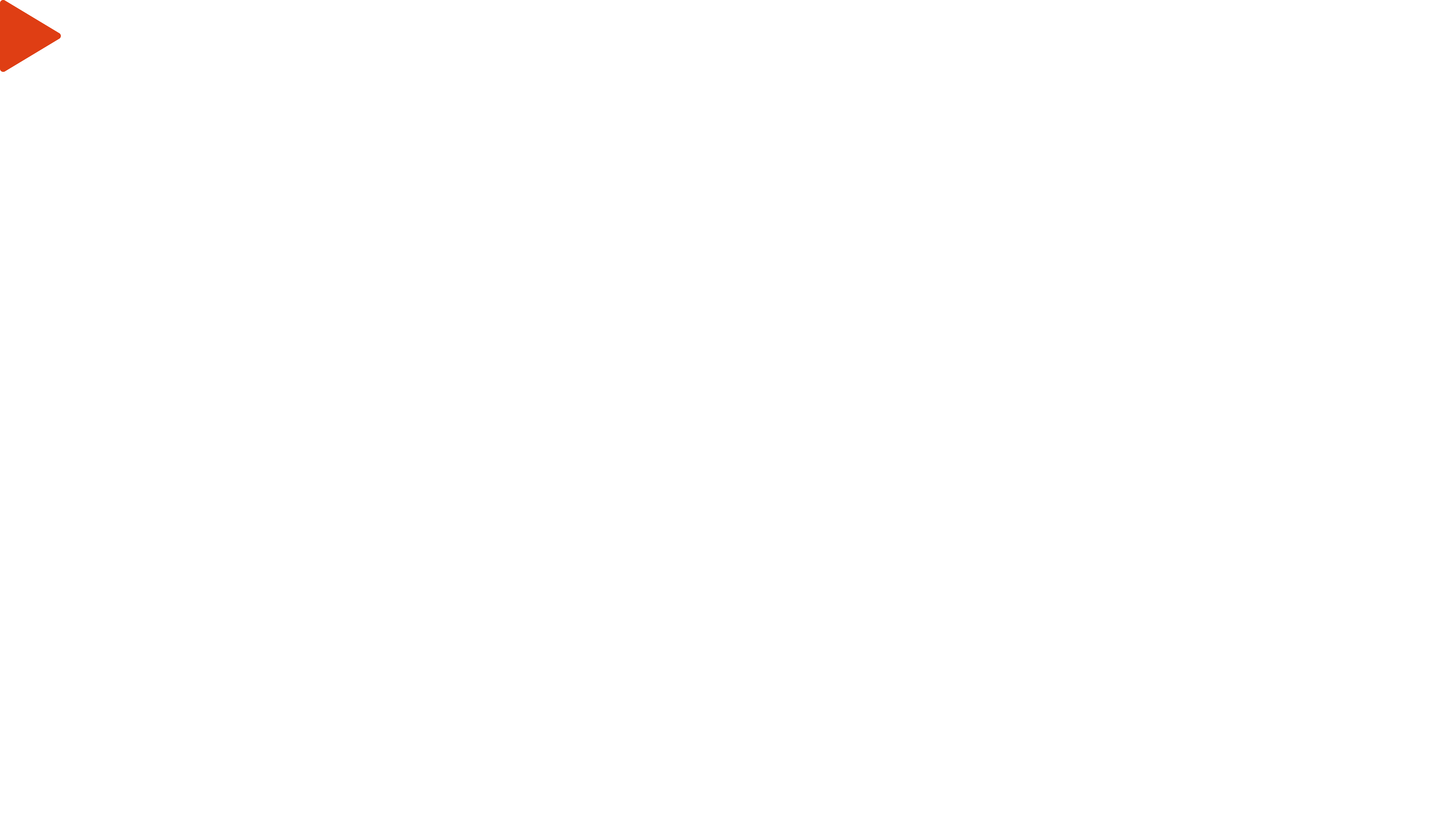 Не знаю
Нет
Да
1
[Speaker Notes: Нумерация]
Опросный лист (лист 2)
1
1
1
1
1
1
2
2
2
2
2
2
3
3
3
3
3
3
4
4
4
4
4
4
5
5
5
5
5
5
6
6
6
6
6
6
7
7
7
7
7
7
8
8
8
8
8
8
9
9
9
9
9
9
10
10
10
10
10
10
6. В какой мере Вы согласны со следующим утверждением:
«Действия сотрудников ЦЗН между собой были согласованы и слажены»
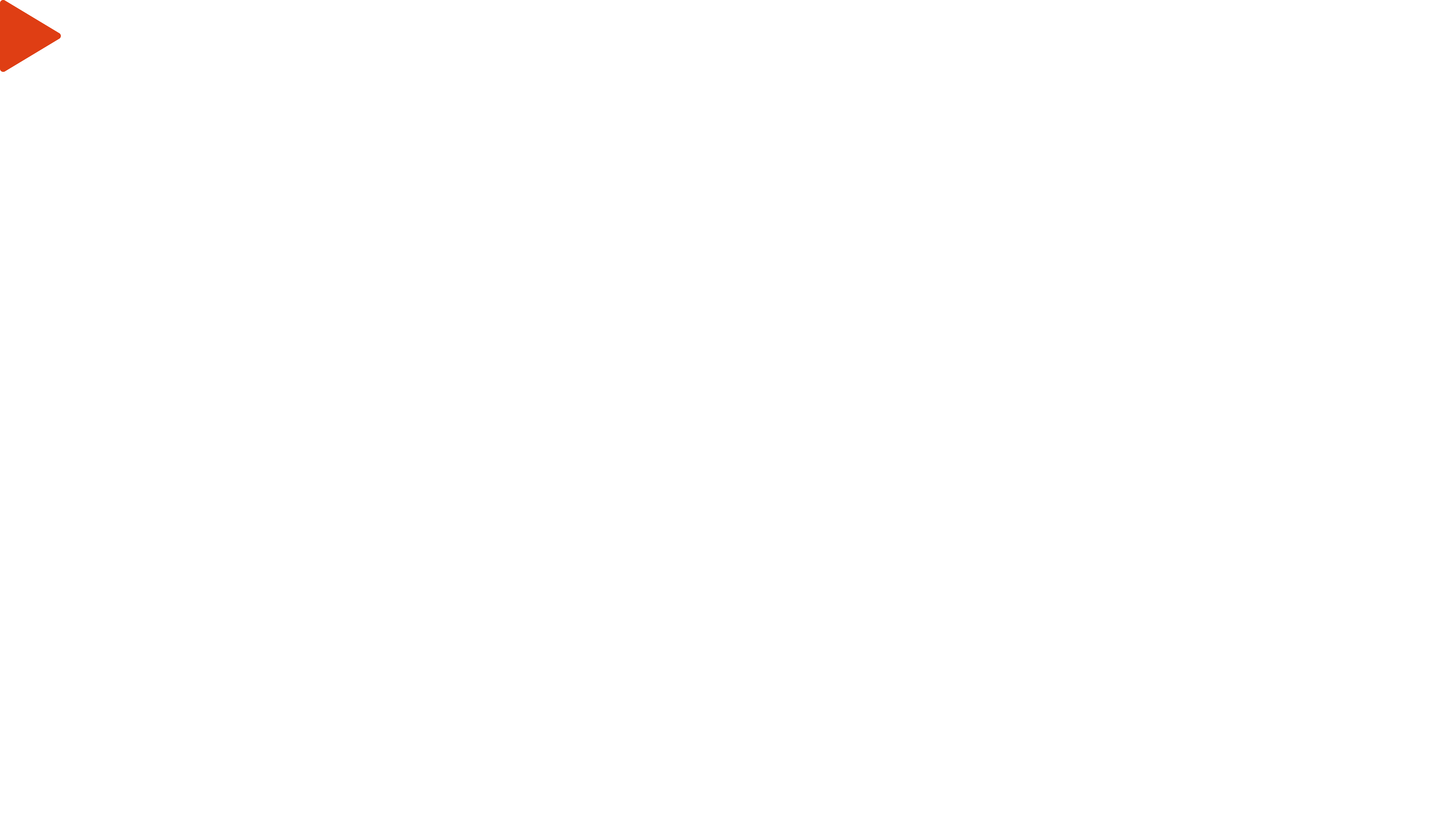 7. В какой мере Вы согласны со следующим утверждением:
«Внешний вид сотрудников ЦЗН соответствует деловому стилю»
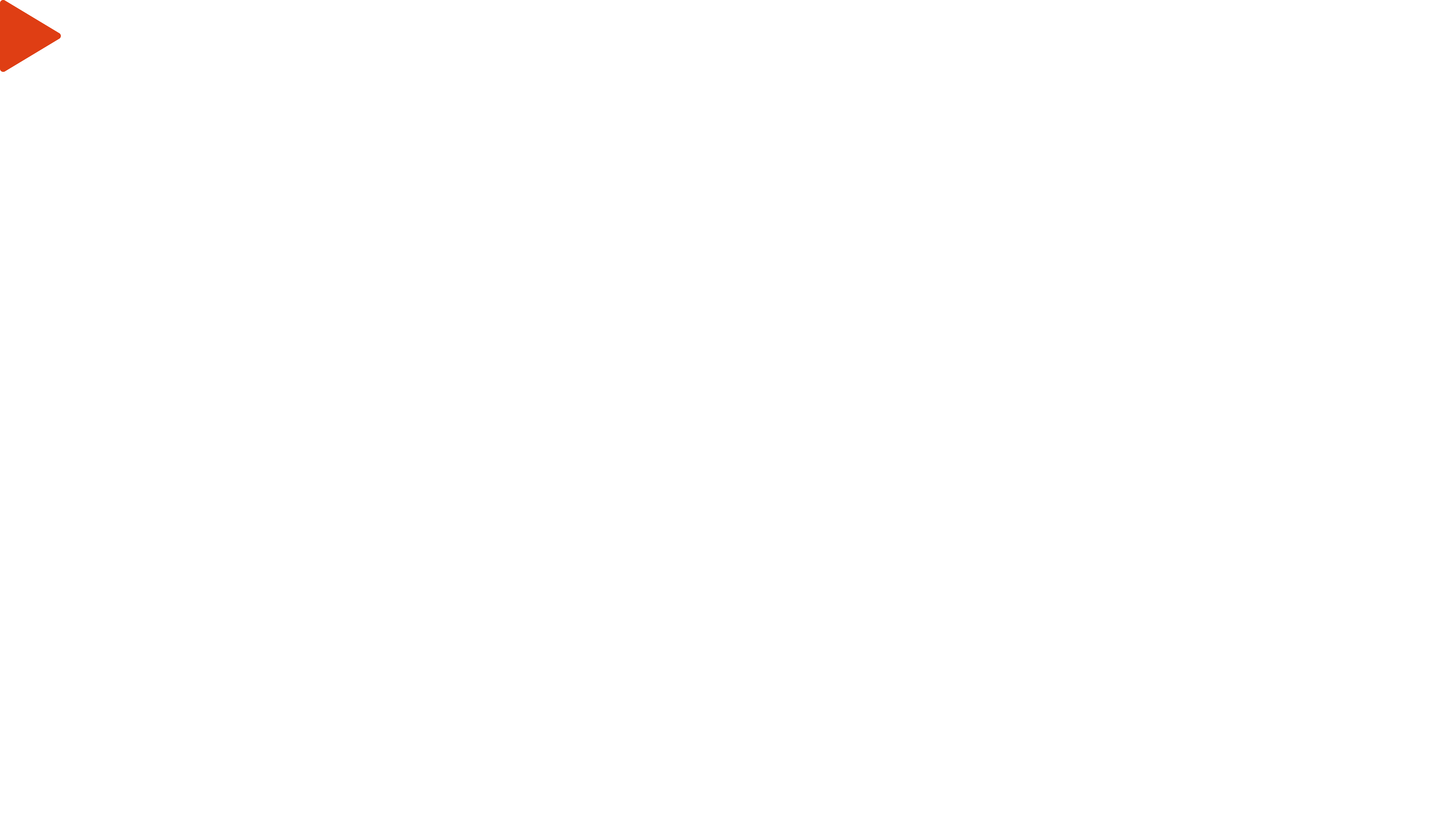 8. В какой мере Вы согласны со следующим утверждением:
«Мне было просто пройти все процедуры в ЦЗН (например, заполнить документы и пр.)»
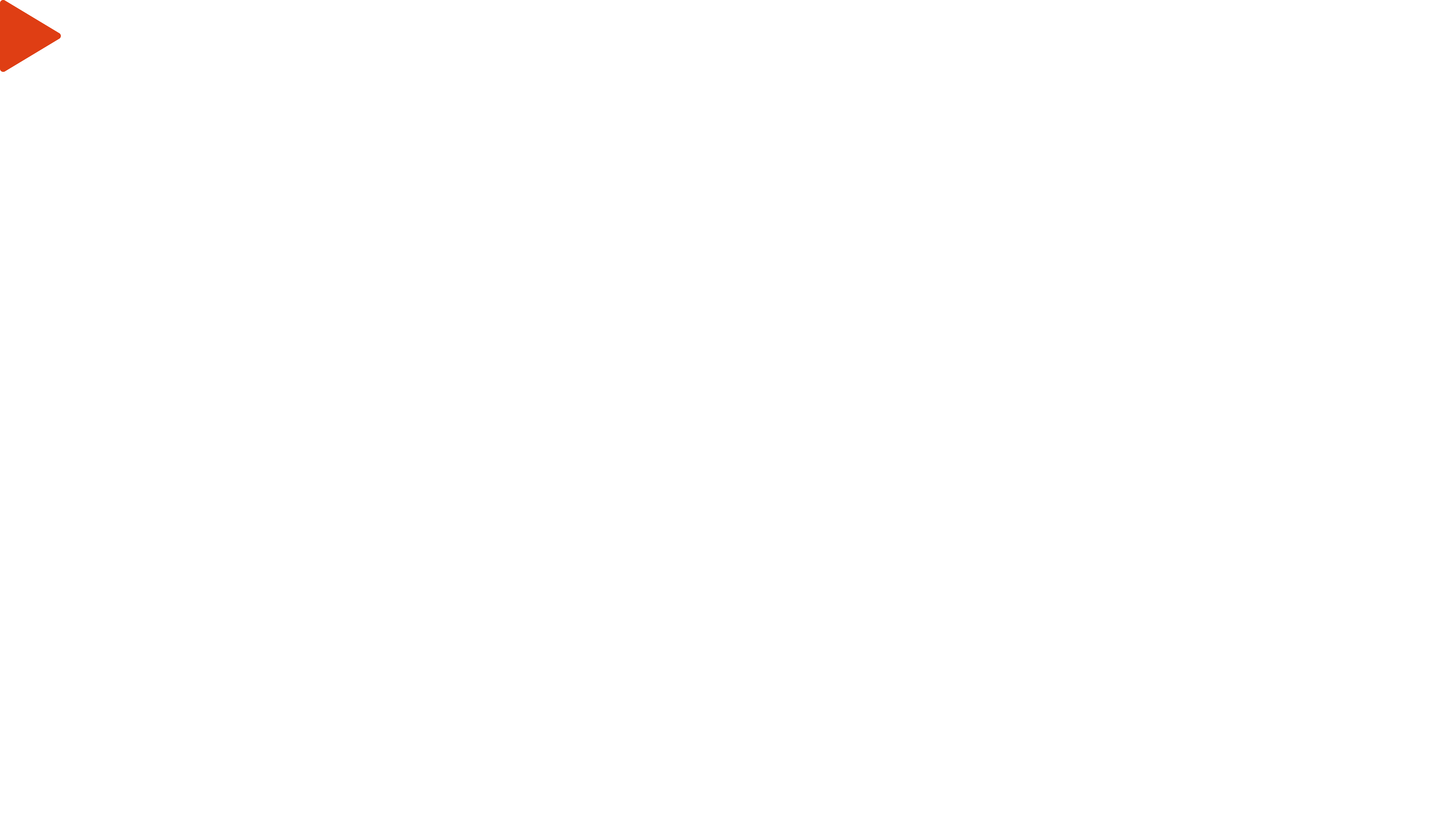 9. В какой мере Вы согласны со следующим утверждением:
«В ЦЗН быстро и оперативно реагируют на мои обращения»
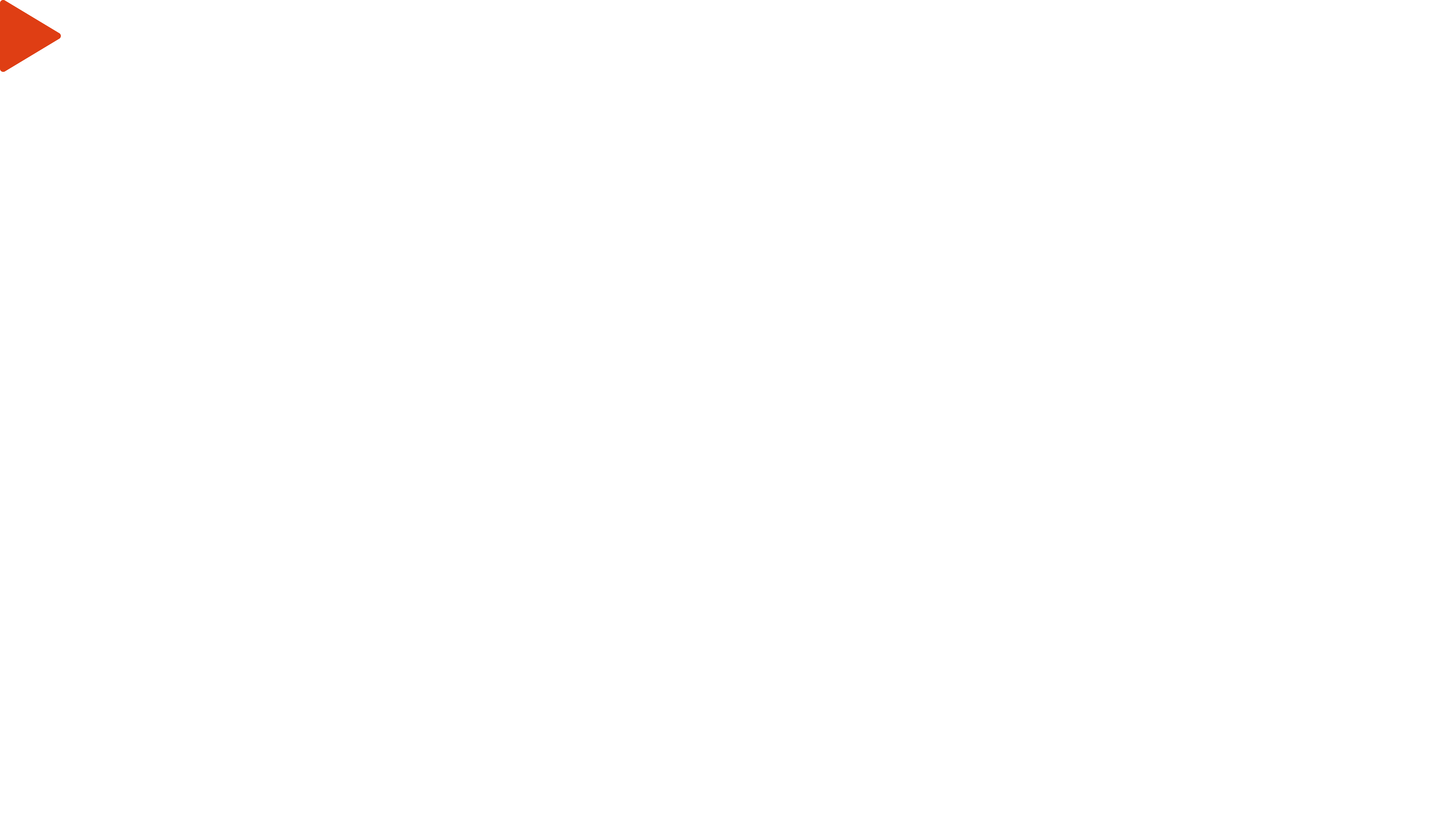 10. В какой мере Вы согласны со следующим утверждением:
«Сотрудники ЦЗН обладают высоким уровнем профессиональных знаний для оказания услуг и сервисов в сфере занятости»
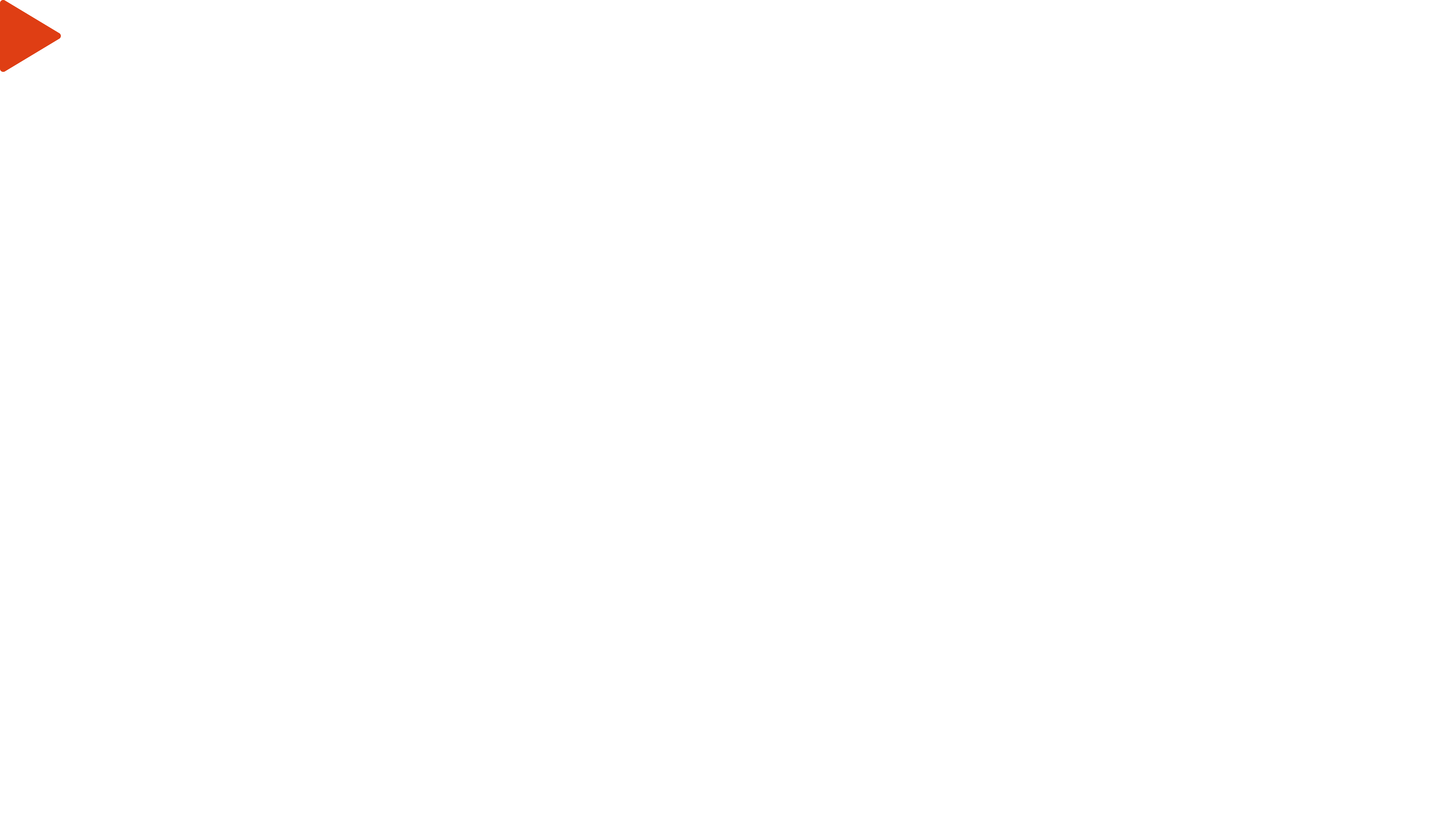 11. В какой мере Вы согласны со следующим утверждением:
«Сотрудники ЦЗН обладают хорошими коммуникативными навыками
(проявление чуткости, внимательности и т.д.)»
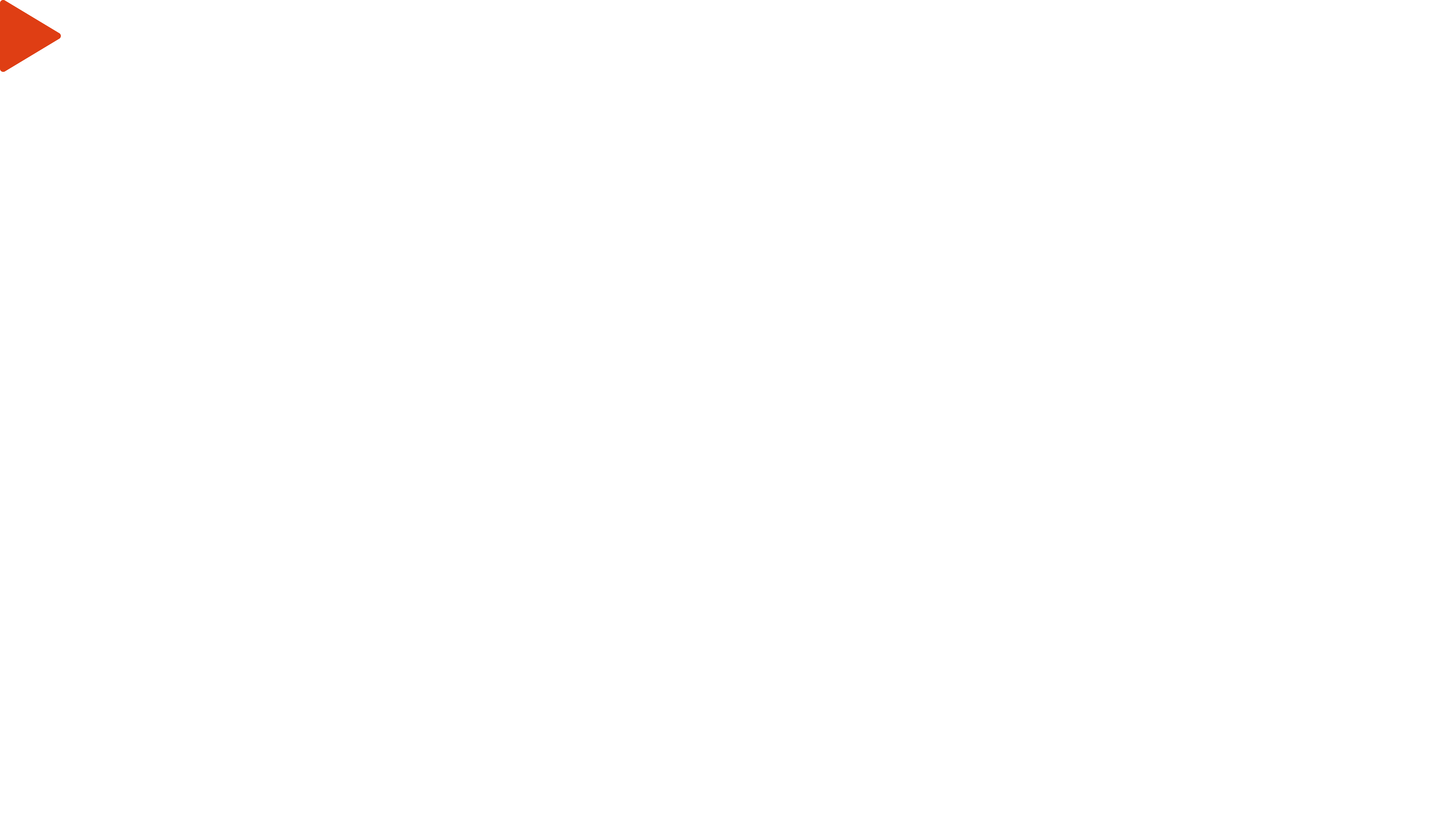 2
Опросный лист (лист 3)
1
1
2
2
3
3
4
4
5
5
6
6
7
7
8
8
9
9
10
10
1
2
3
4
5
6
7
8
9
10
Очное посещение ЦЗН
Сайт СЗН
Социальные сети ЦЗН
Контакт-центр ЦЗН
14. Какой канал взаимодействия является для Вас наиболее удобным (офис ЦЗН, контакт-центр, социальные сети ЦЗН, сайт СЗН и т.д.)?
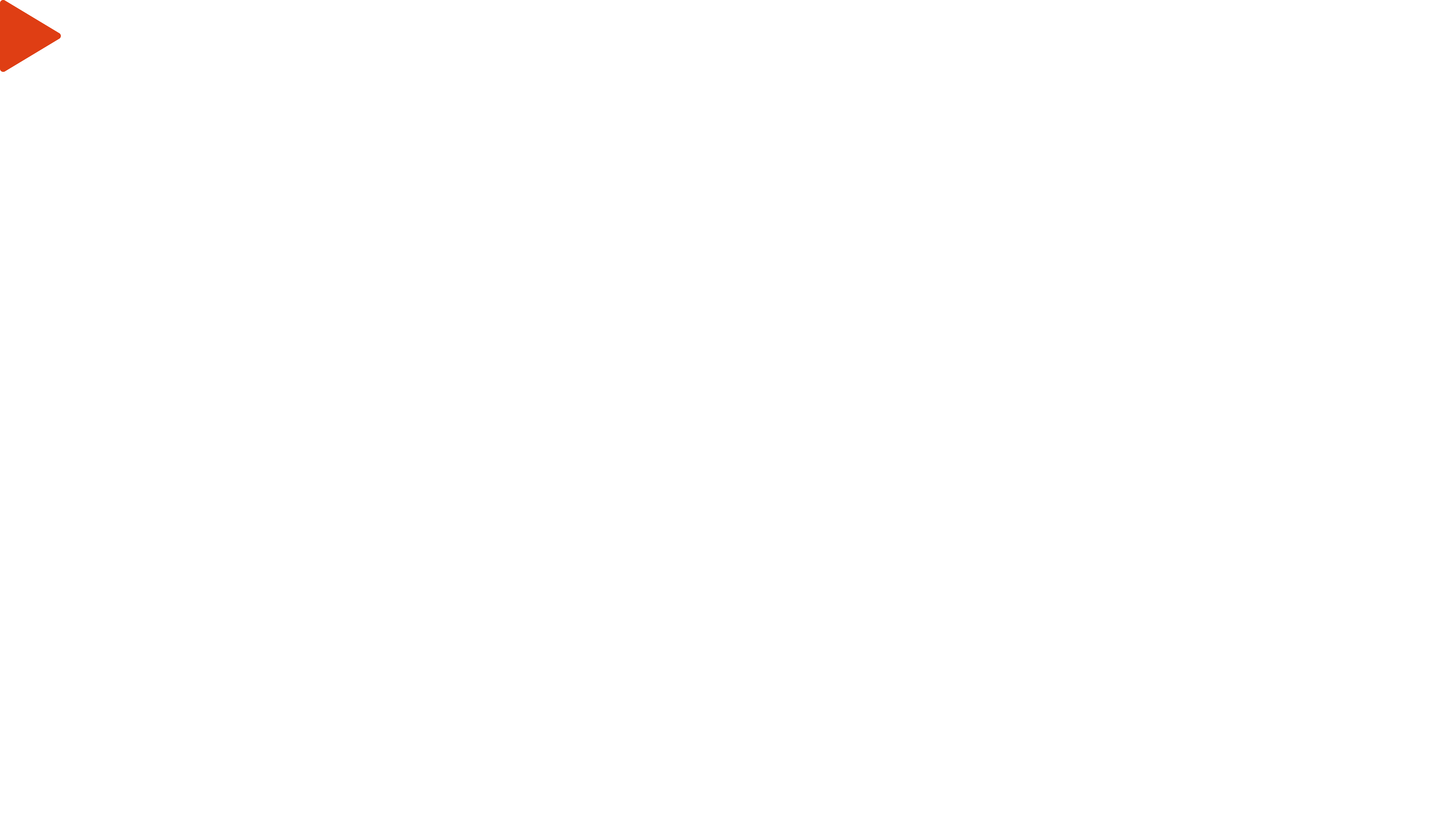 13. Пользовались ли Вы функцией предварительной записи? 

Если «да», то в какой мере Вы согласны со следующим утверждением:
«Функционал предварительной записи в ЦЗН удобен и прост для меня»
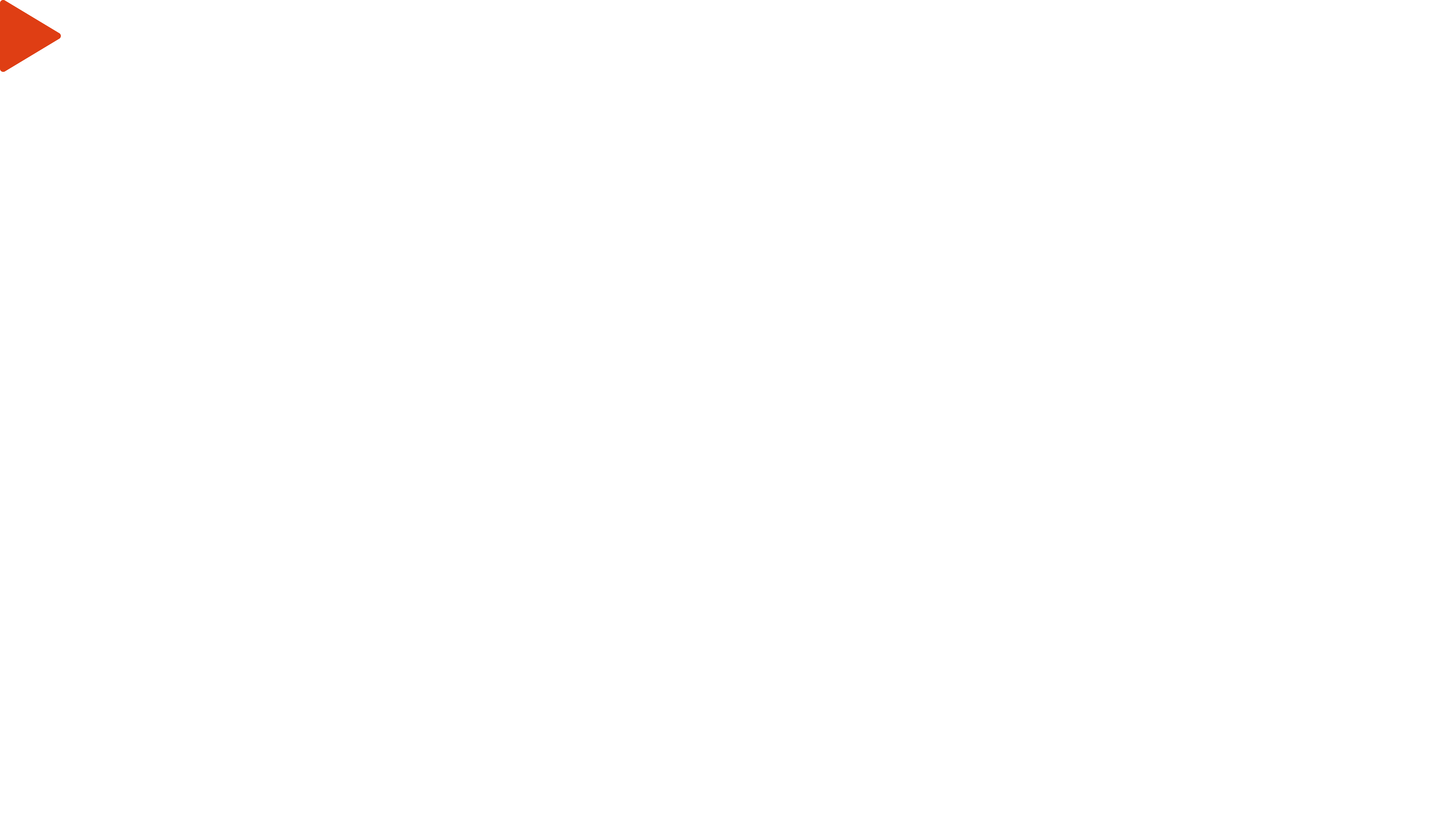 Другое (вписать в строку)
Нет
Да
15. В какой мере Вы согласны со следующим утверждением:
«Информация о ЦЗН, его услугах и сервисах сформулирована и представлена в понятной и доступной для меня форме

в офисе ЦЗН

на сайте СЗН

в социальных сетях

через контакт-центр»
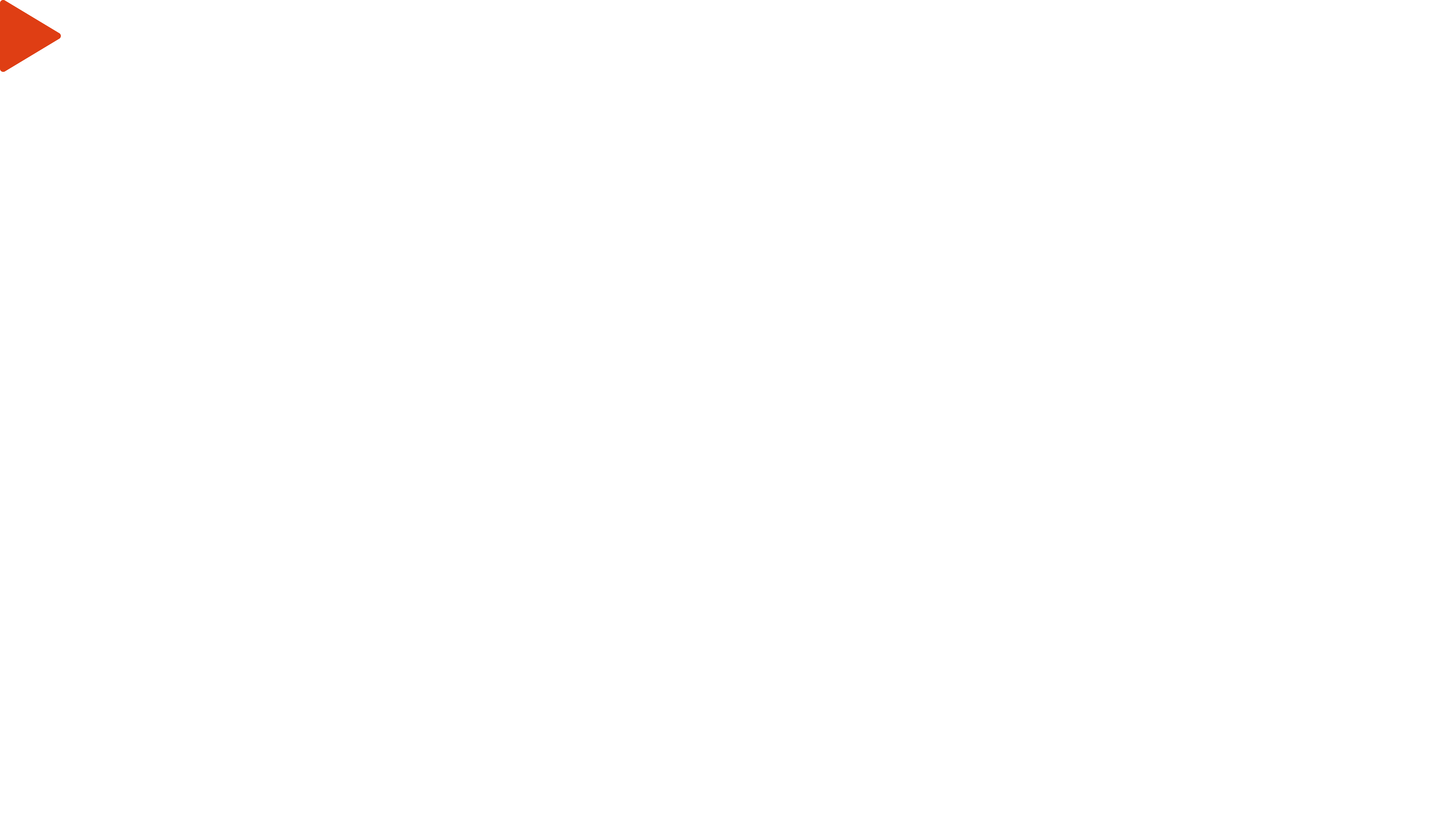 Если Вы не использовали определенные каналы взаимодействия, просто оставьте соответствующую шкалу незаполненной
Нет
Да
Если мы что-то упустили или у Вас есть пожелания и предложения, пожалуйста, напишите их ниже:
12. Приходилось ли Вам обращаться к руководству ЦЗН? 

Если «да», то в какой мере Вы согласны со следующим утверждением:
«Руководство ЦЗН готово идти навстречу для решения моего вопроса»
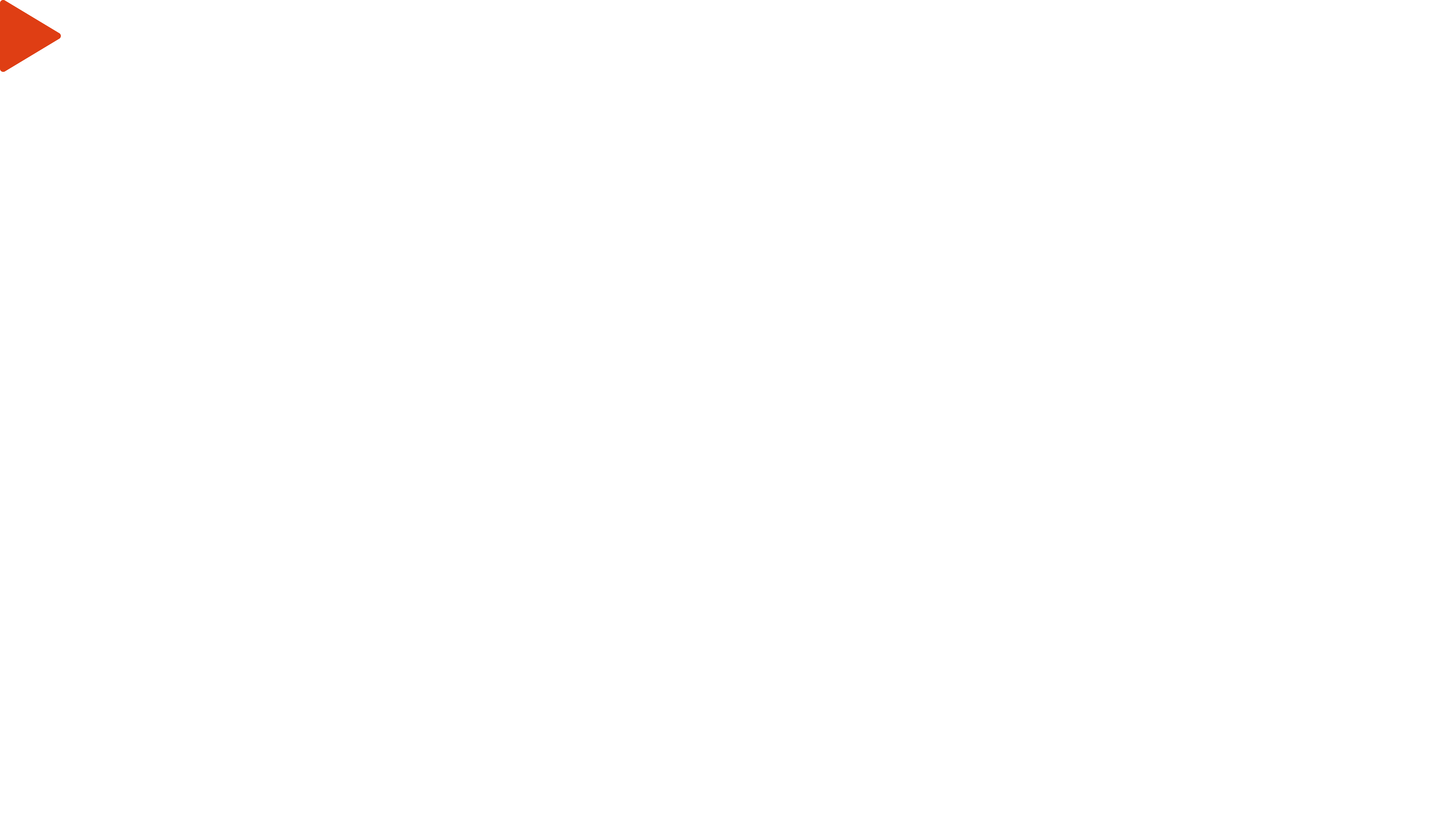 Пожалуйста, расскажите нам немного о себе на следующих страницах
3
[Speaker Notes: Нумерация страниц и вопросов]
Социально-демографический блок
Пожалуйста, уделите нам еще полминуты, чтобы мы лучше Вас понимали
1. Ваш пол
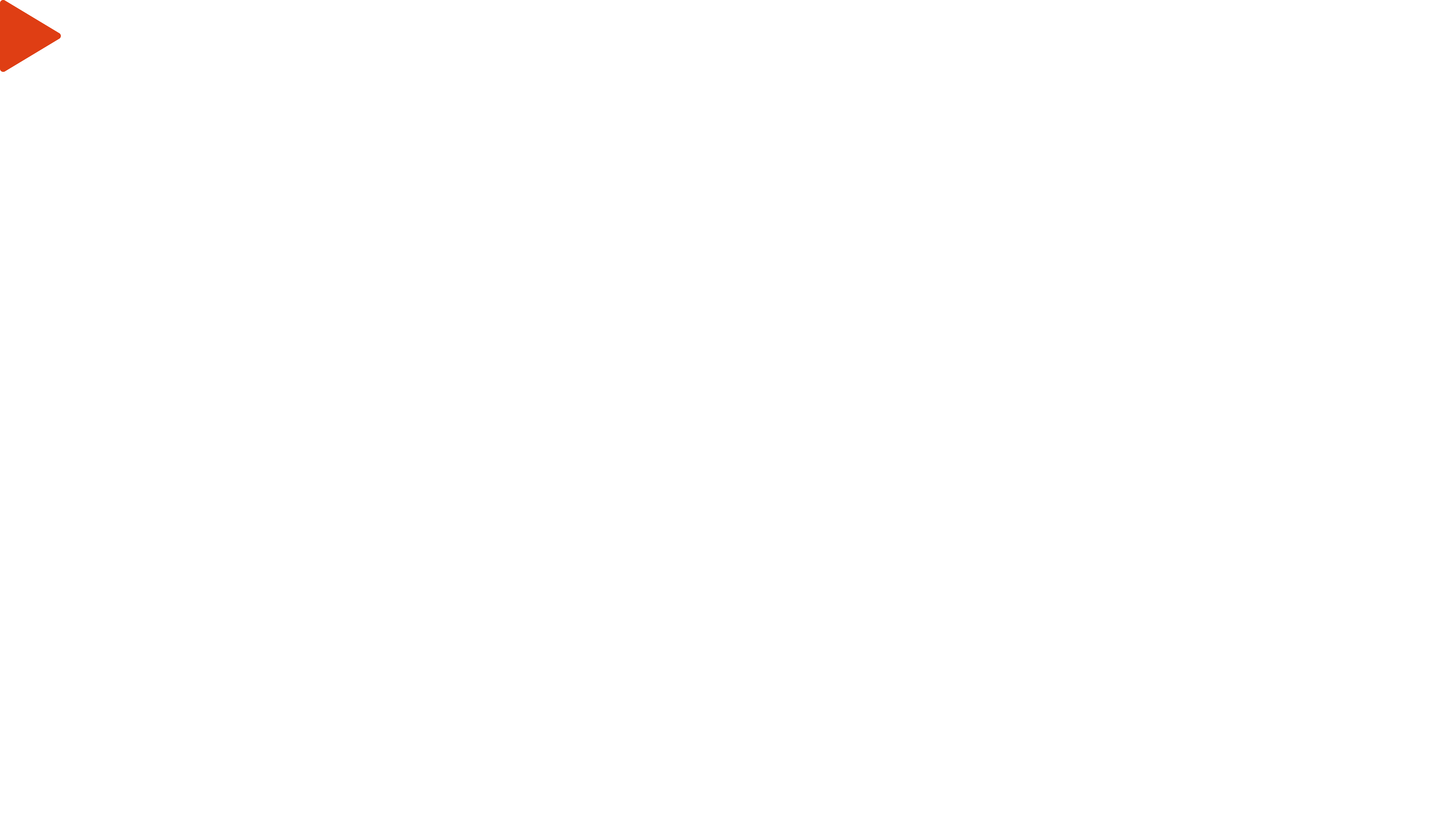 Женщина
Мужчина
Младше 18 лет
Граждане предпенсионного возраста
2. Сколько Вам полных лет
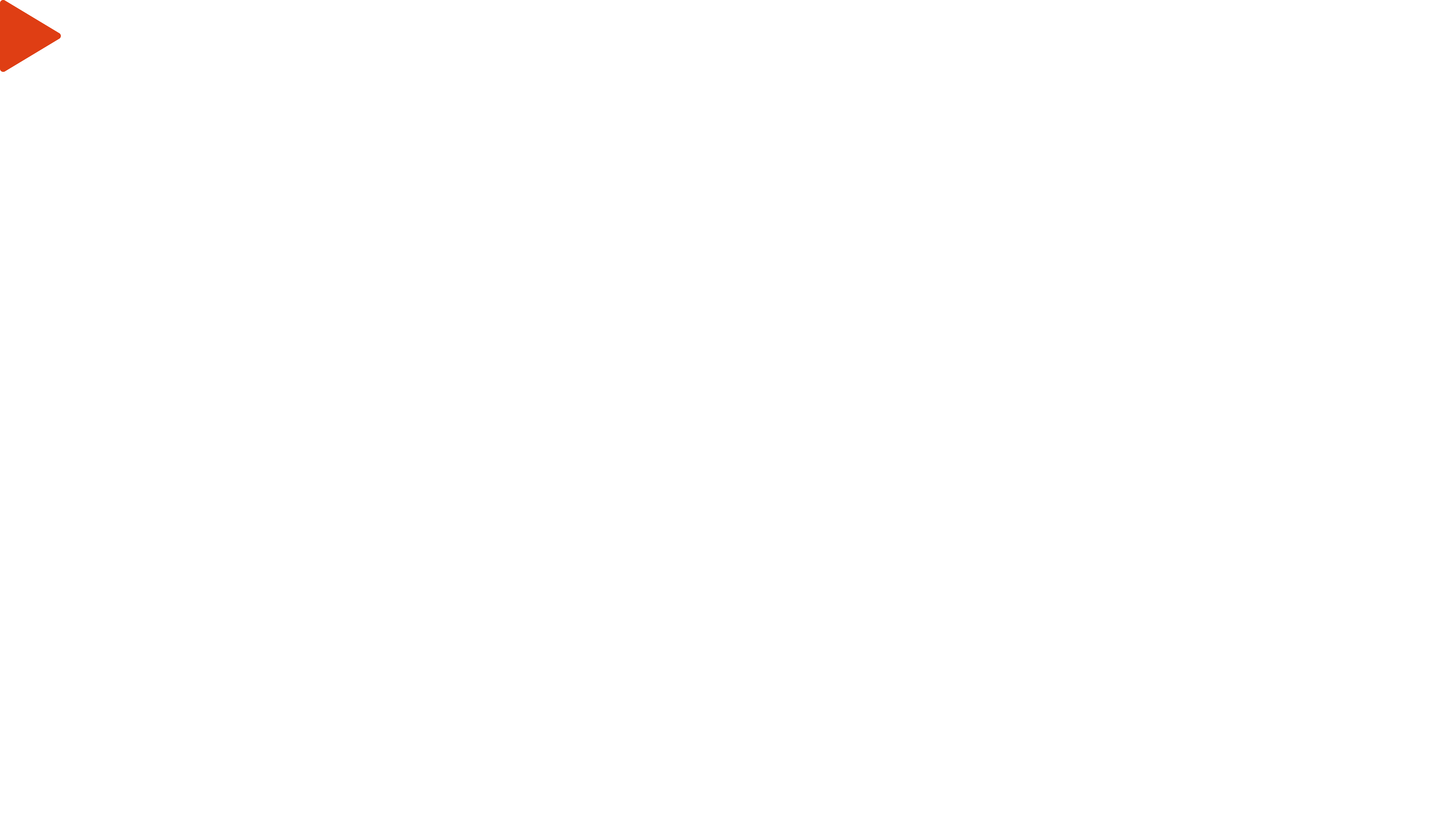 18 – 19 лет
Пенсионеры
20 – 29 лет
Инвалиды
30 – 39 лет
Дети-сироты
40 – 49 лет
Уволенные по сокращению штатов или ликвидации организации
50 – 59 лет
Выпускники школ
60 – 69 лет
Выпускники средне-профессиональных и высших учебных заведений
70 лет и старше
Женщины с детьми от 0 до 6 лет
Не работающие более года
Не отношусь ни к одной из перечисленных категорий граждан
3. Относите ли Вы себя к одной из следующих категорий граждан
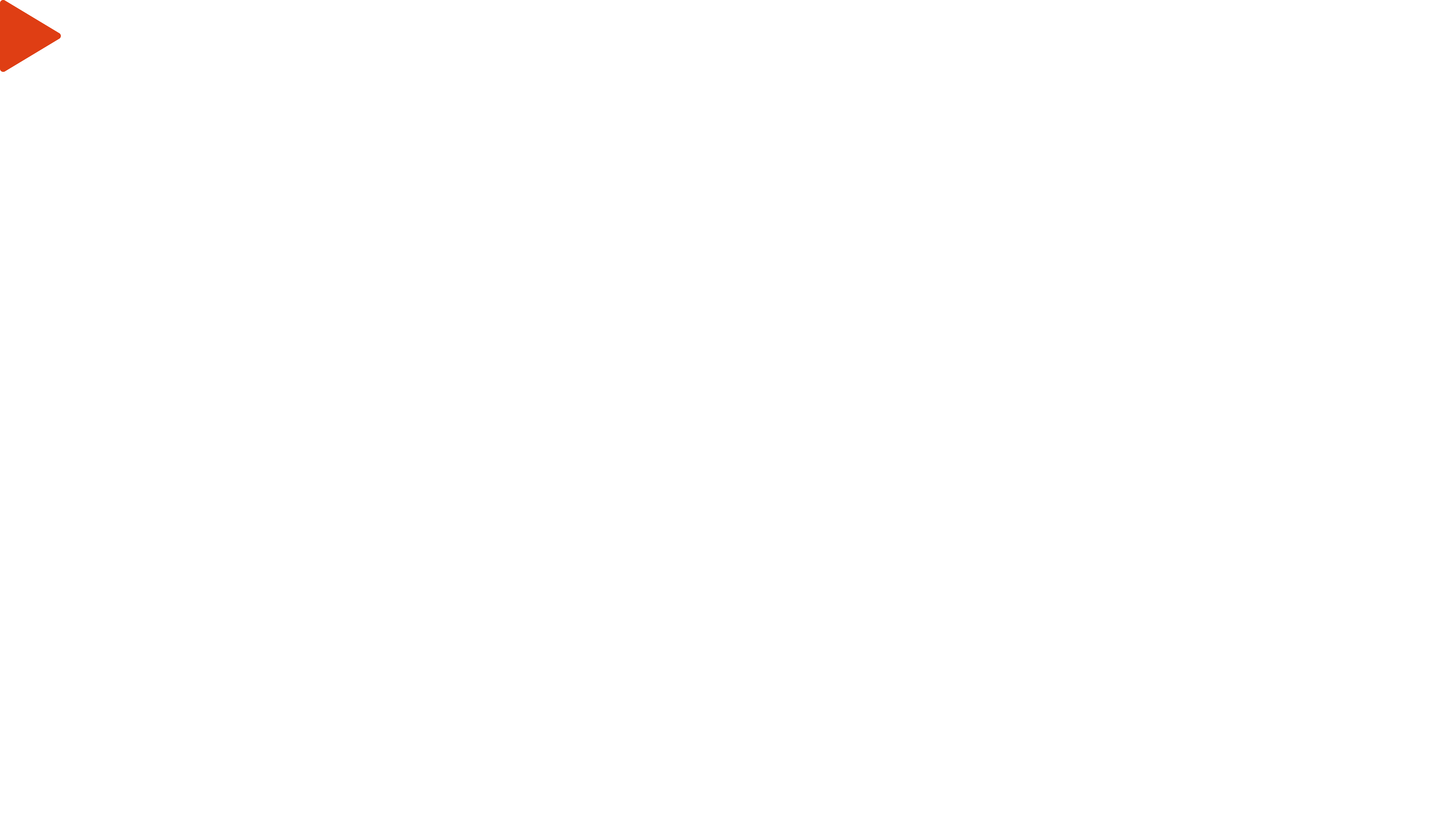 Благодарим Вас за уделенное время!
Ваши ответы помогут нам выбрать правильное направление в работе над улучшением качества предоставления услуг и сервисов.
4